«Ресурсы современного урока»Макова А.В., учитель русского языка и литературы МОАУ «Восточненская СОШ» Тындинского муниципального округа
Если бы в кабинете у врача, юриста или дантиста одновременно собрались 40 человек с разными желаниями и потребностями, а некоторые, не имея желания там находиться, постоянно мешали бы ему работать, а врач, юрист или дантист (без ассистента), должен был бы в течение 9 месяцев, применяя все свое мастерство, добиться высоких профессиональных результатов, вот тогда, возможно, он бы получил некоторое представление о работе школьного учителя»
                                              (Дональд Д. Куинн).
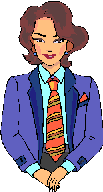 «Нужно, чтобы дети, по возможности, учились самостоятельно, а учитель руководил этим самостоятельным процессом и давал для него материал» - К.Д. Ушинский 

«Урок – это зеркало общей и
педагогической культуры преподавателя, мерило его интеллектуального богатства, показатель его кругозора, эрудиции» - В.А. Сухомлинский
Готова ли школа к новому результату или продолжаем «давать знания»?
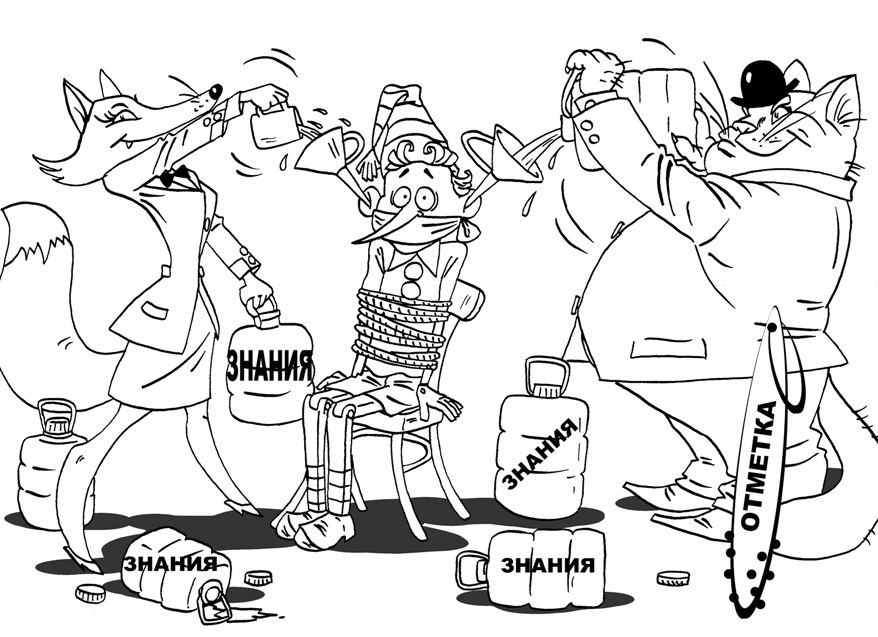 Ресурсы развития современного урока:
1 место – здоровьесберегающие и развивающие технологии
2 место – проектирование образовательной среды урока с использованием современных педагогических технологий обучения (в т.ч. с ИКТ)
3 место – проектирование комфортной адаптивной среды (больше свободы, раскрепощения, творчества учащихся на уроке)
4 место – материально-технический, финансовый
Главный ресурс урока – сам учитель
Особенность федеральных государственных образовательных стандартов общего образования (далее - ФГОС) - их деятельностный характер, который ставит главной задачей развитие личности ученика. Современное образование отказывается от традиционного представления результатов обучения в виде знаний, умений и навыков; формулировки ФГОС указывают на реальные виды деятельности.
«А урок остается!»
Урок - главная составная часть учебного процесса, которая и при переходе на новые стандарты остается одной из основных форм организации обучения.
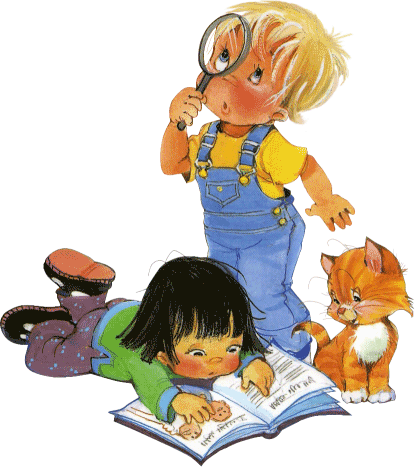 ТРЕБОВАНИЯ К УРОКУ  С ПОЗИЦИЙ ФЕДЕРАЛЬНОГО ГОСУДАРСТВЕННОГО ОБРАЗОВАТЕЛЬНОГО СТАНДАРТА
Формирование предметных результатов
Формирование универсальных учебных действий 
Создание комфортной среды
Смена видов деятельности
Учить ученика самого добывать знания (обучение в деятельности)
Анкета «Современный урок и я»
СПИСОК
ЭОРов   по предмету  «Русский язык»
Мультимедийные тесты по русскому языку
https://www.uchportal.ru/load/289-2 - 300 ед.
Интерактивная доска (русский язык)
https://www.uchportal.ru/load/209
Интерактивные тренажеры по русскому языку
https://pedsovet.su/load/541 - 250 ед.
https://www.kazakova-op.ru/dictant.html- 250 ед.
 
ЕДИНАЯ КОЛЛЕКЦИЯ ЦИФРОВЫХ ОБРАЗОВАТЕЛЬНЫХ РЕСУРСОВ
http://school-collection.edu.ru/catalog/rubr/8f5d7210-86a6-11da-a72b-0800200c9a66/15577/?&onpage=20&onpage=20&page=175ед
Интерактивные упражнения
https://poluektowa.jimdofree.com/для-учеников/интерактивные-упражнения/- 300 ед.
Создание интерактивных игр
https://mogu-pisat.ru/stat/metod/?ELEMENT_ID=1409106 – 125 ед
Изучение тематических групп слов
https://sociation.org – 25 ед.
Игры со словами Для активизации словарного запаса можно использовать различные браузерные игры со словами. "Балда" всем известна и доступна в соцсетях, но есть более сложные и интересные игры. 
Некоторые из них предлагают создатели сайта http://www.iqfun.ru/ - 150 ед.
Создание пазлов онлайн
https://www.jigsawplanet.com/?rc=play&pid=0f4e26e23c7a–150 ед.
Инструмент для лингвистического анализа
https://ruscorpora.ru/new/-150 ед.
Облака тегов-150 ед.
http://www.wortwolken.com/  Работать можно бесплатно.Генератор ребусов»  http://rebus1.com/index.php?item=rebus_generator-150Облака слов на уроках русского языка и литературы
http://облакослов.рф/oblako/ - 150 ед.
https://wordscloud.pythonanywhere.com– 125 ед
Фильмотека РЭШ https://resh.edu.ru/movie/- 25 ед.
ВИДЫ ЭЛЕКТРОННЫХ УЧЕБНЫХ МАТЕРИАЛОВ ПО ЭТАПАМ УРОКА
ПРЕИМУЩЕСТВА ИСПОЛЬЗОВАНИЯ
Для ученика – новые возможности организации своей учебной деятельности:
доступ к качественному образовательному контенту и сервисам;
построение персональной образовательной траектории (темп изучения, уровень сложности заданий, интересы);
самодиагностика с оперативной обратной связью;
выявление учебных дефицитов;
самостоятельное освоение темы, самопроверка;
повышение интереса к обучению;
повышение результатов освоения образовательной программы;
развитие функциональной грамотности и soft skills;
осознанный выбор будущей профессии.
Для учителя – новые возможности для организации образовательного процесса:
доступ к качественному образовательному контенту и сервисам;
проведение традиционного урока с использованием возможностей цифровой образовательной среды;
организация смешанного обучения;
организация дистанционного учебного занятия.
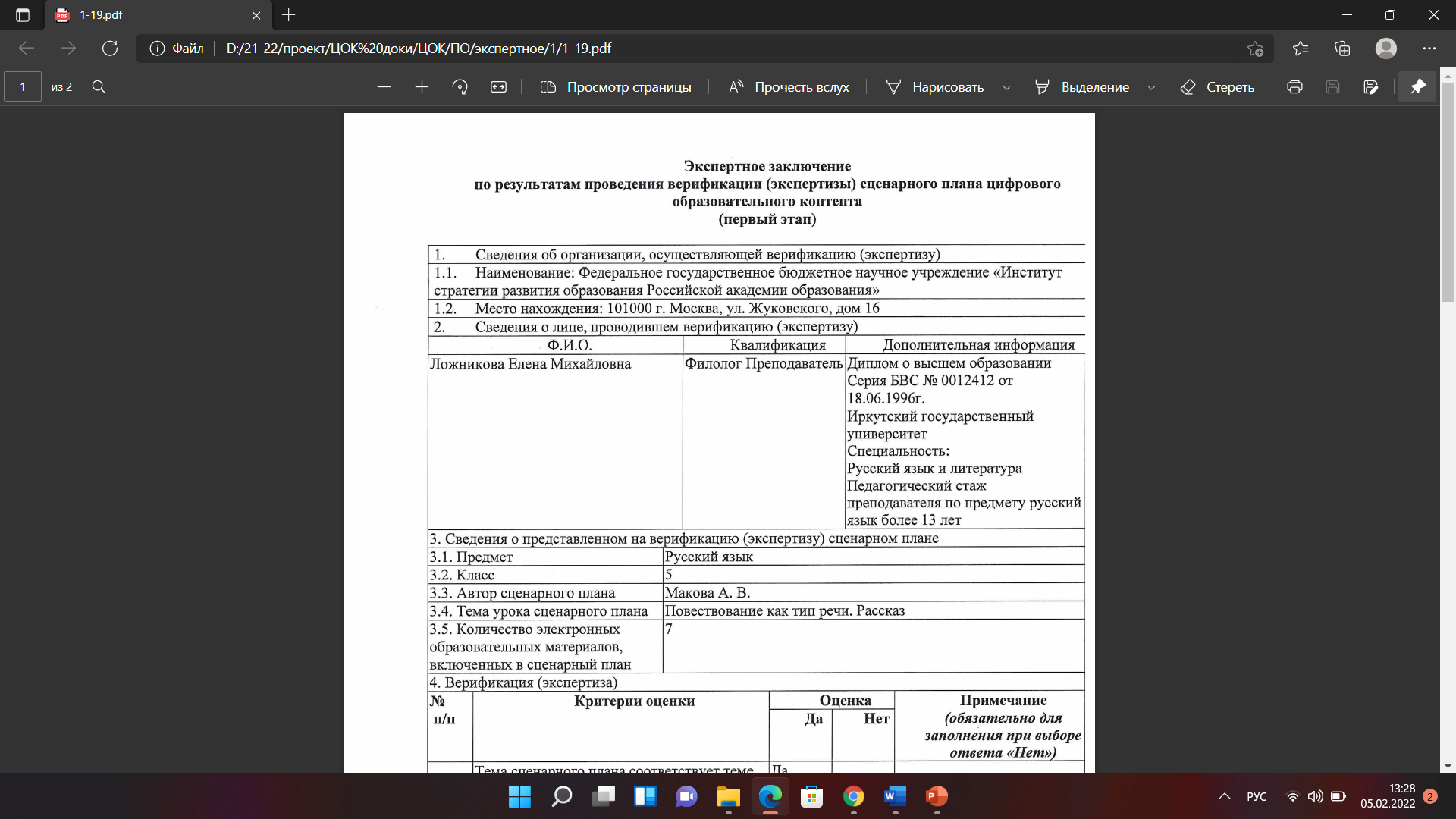 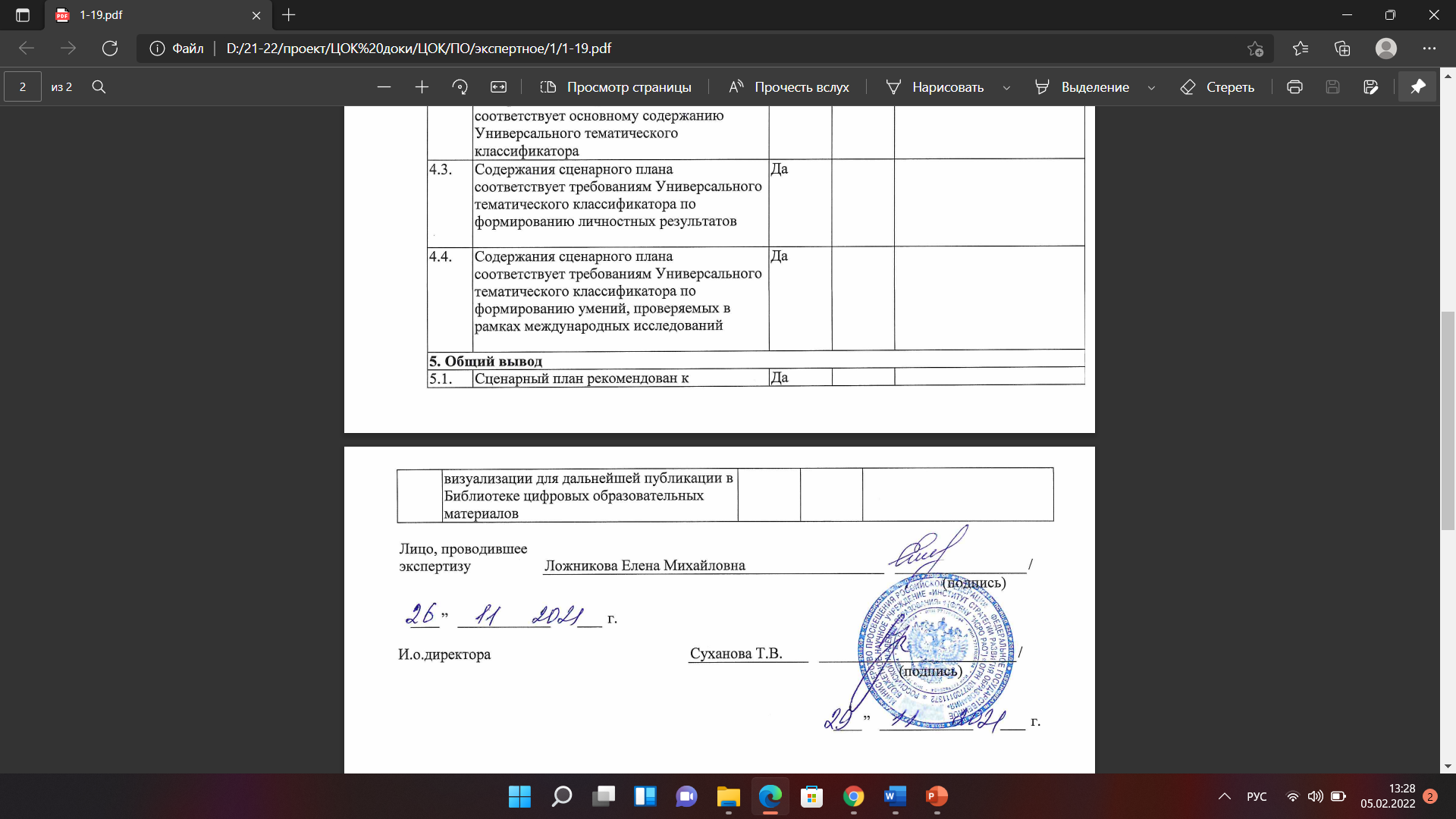 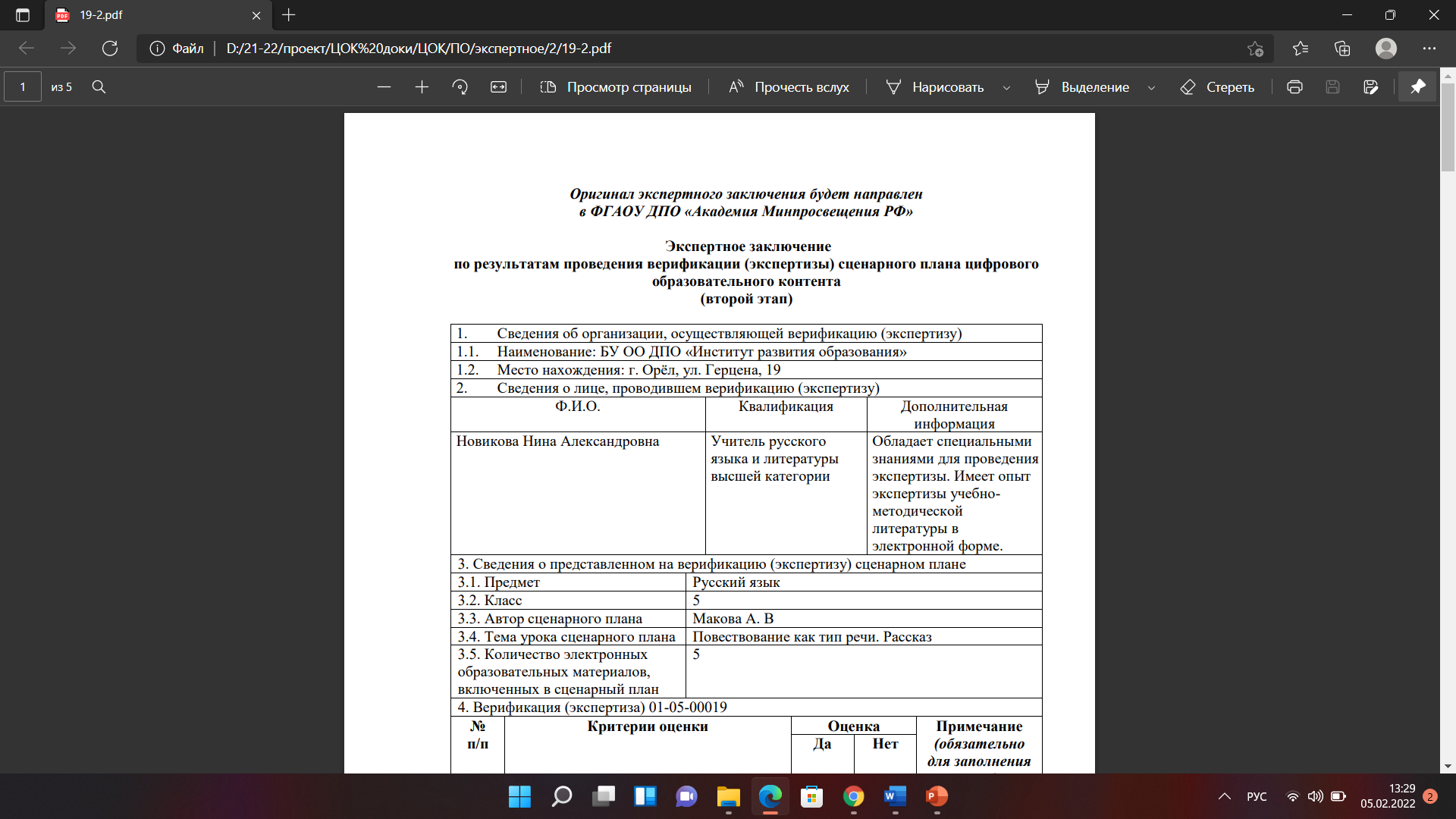 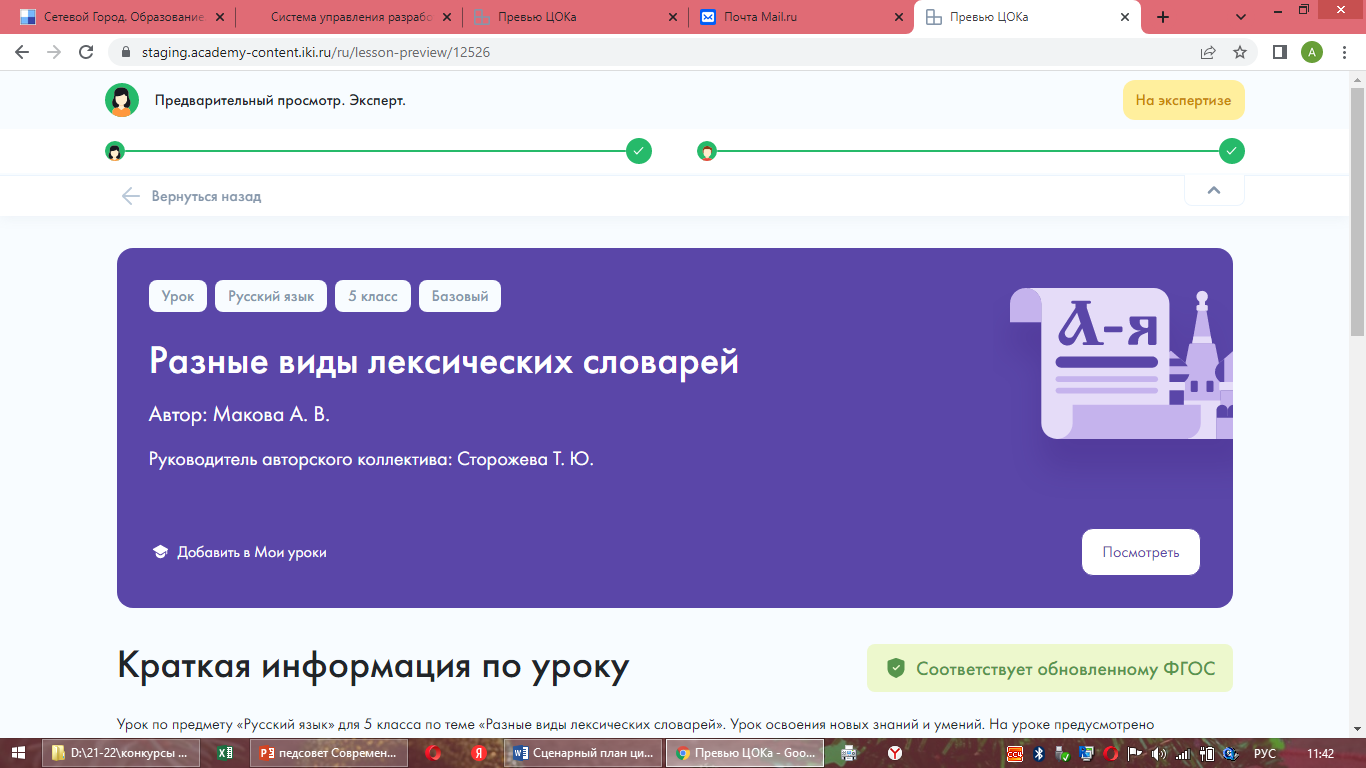 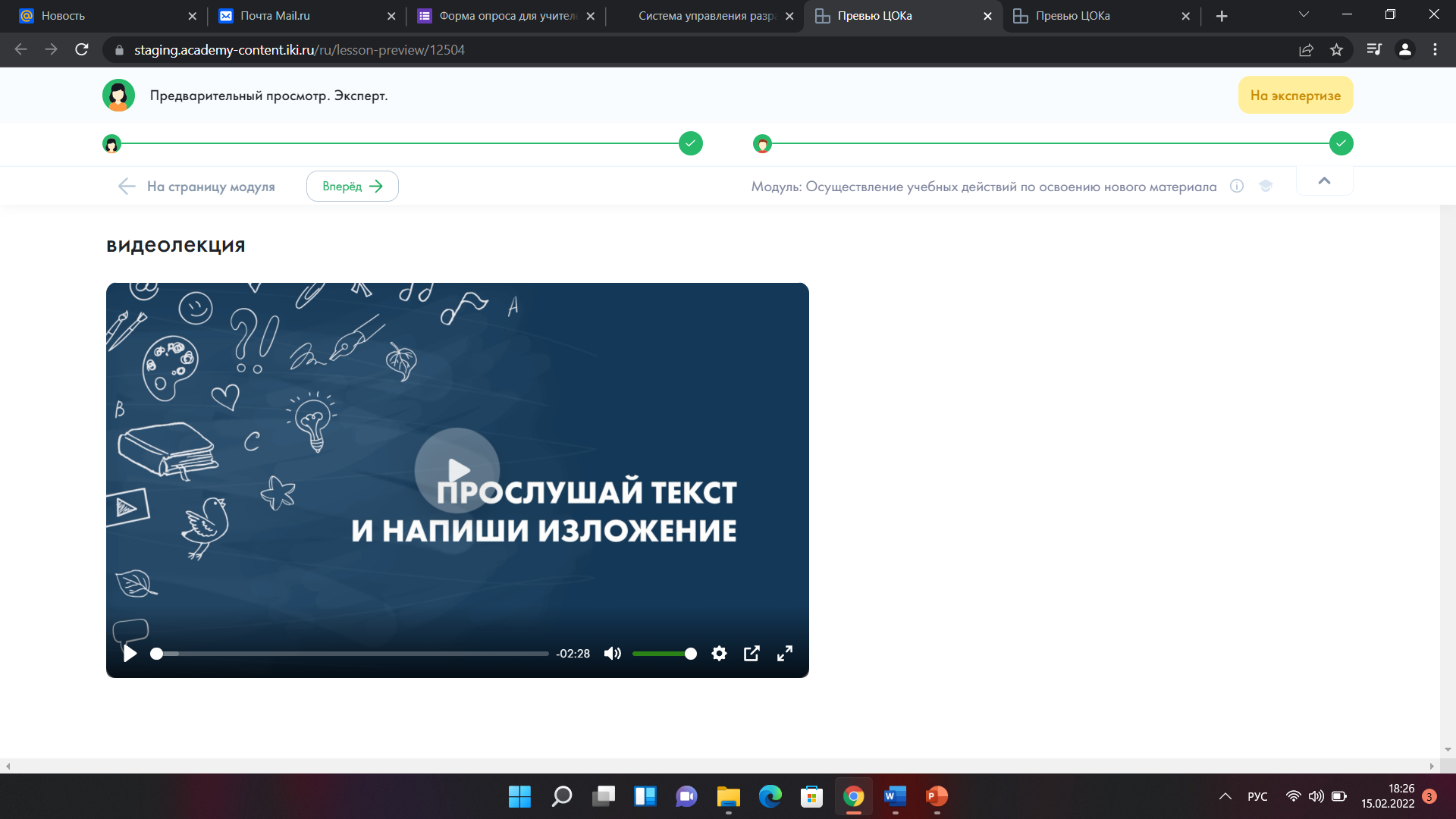 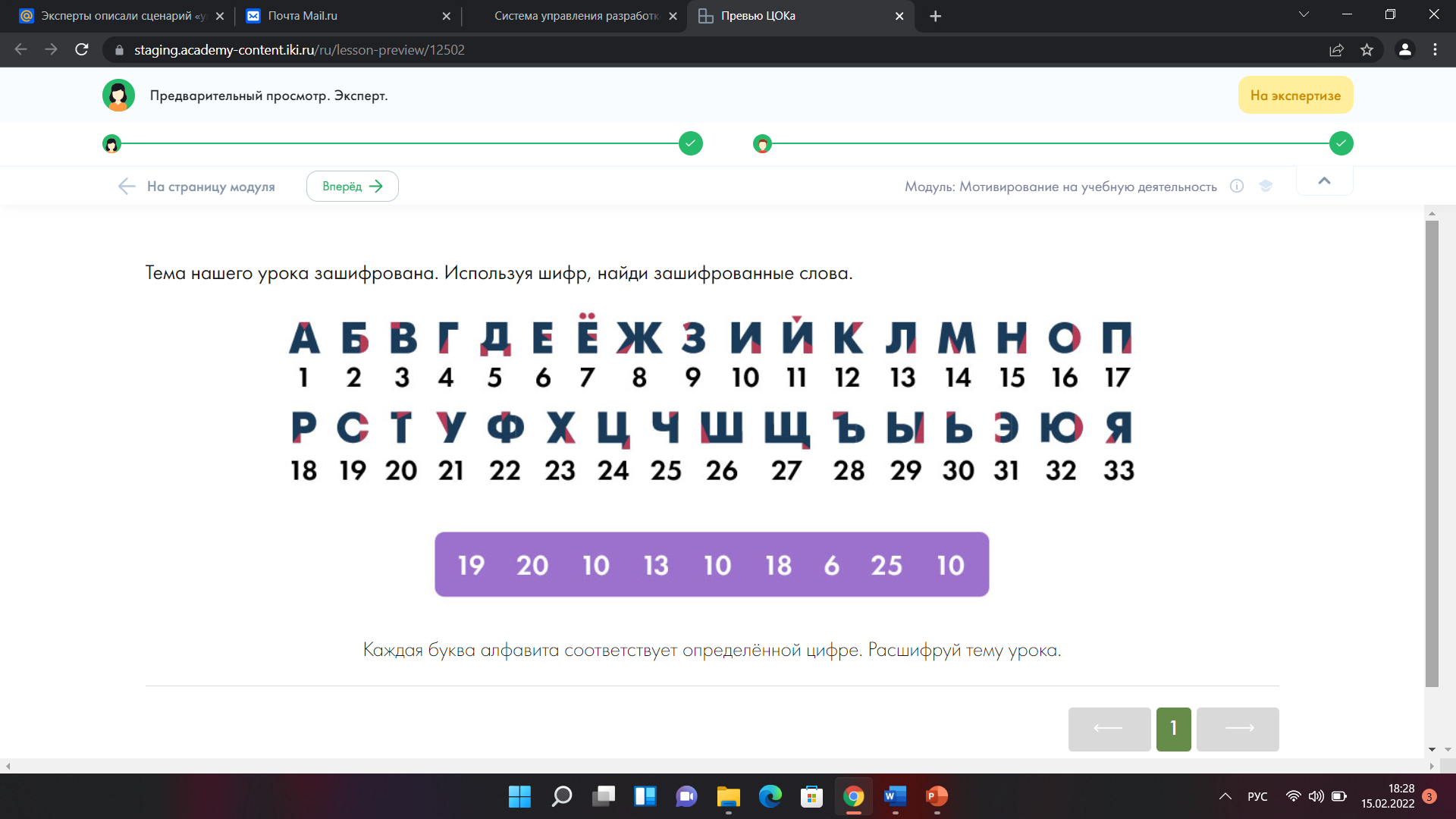 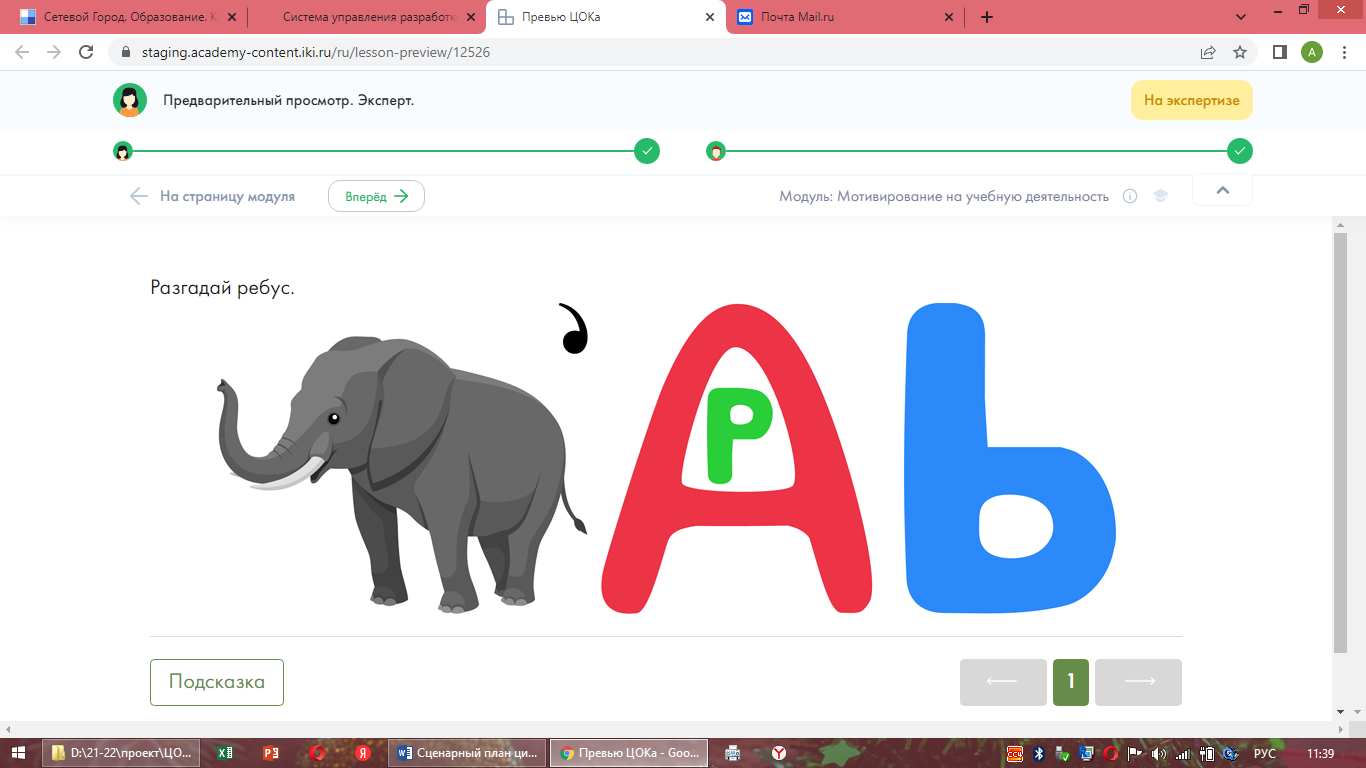 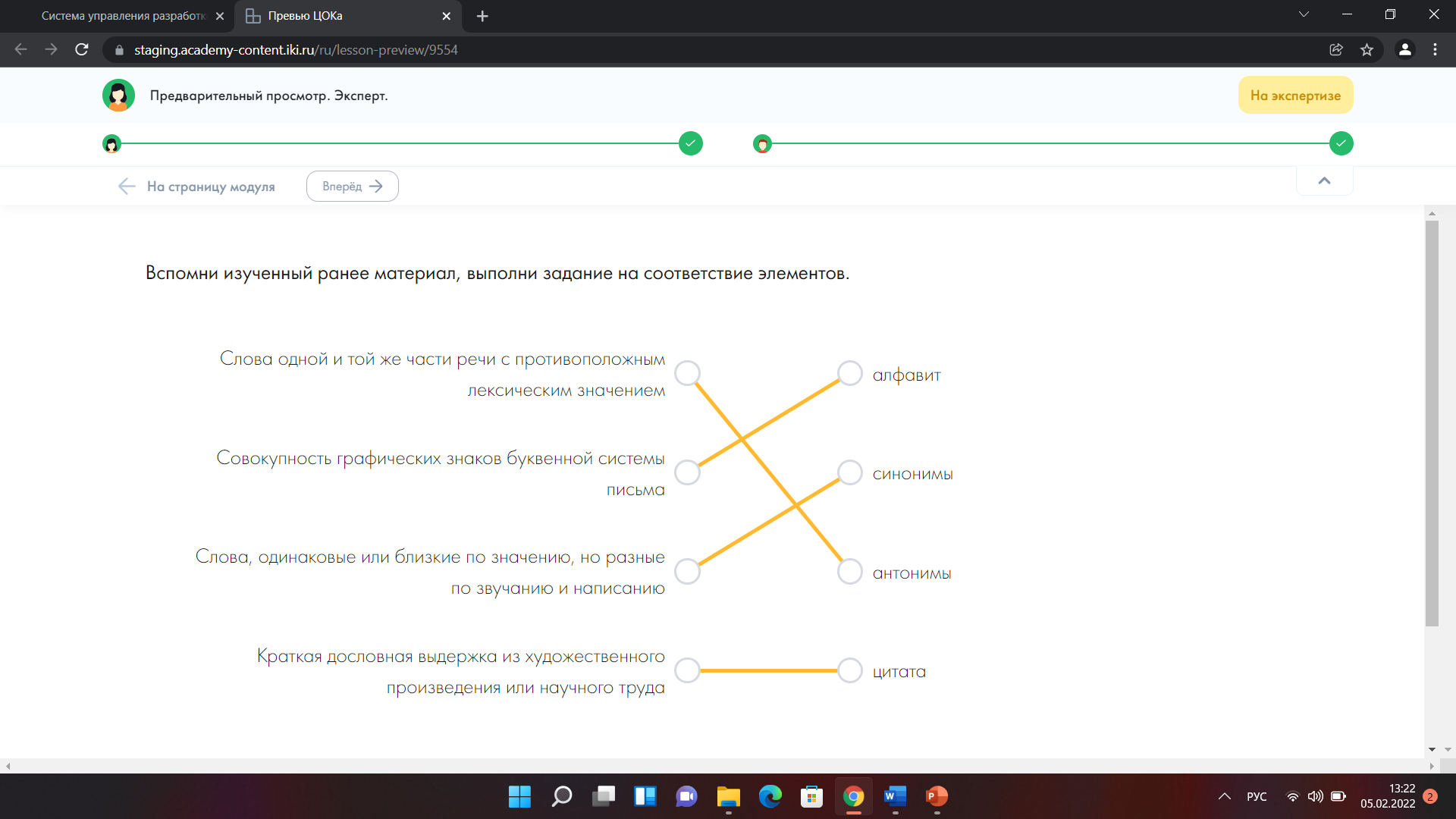 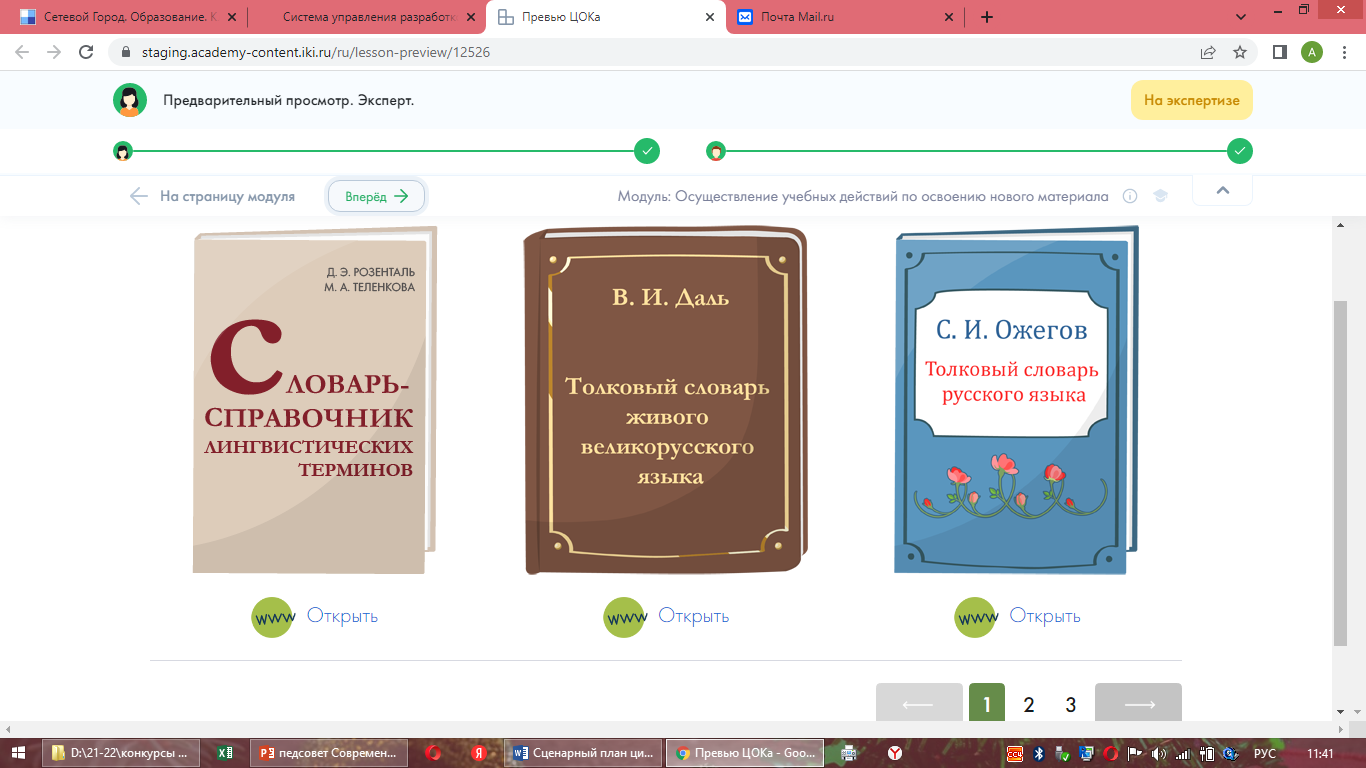 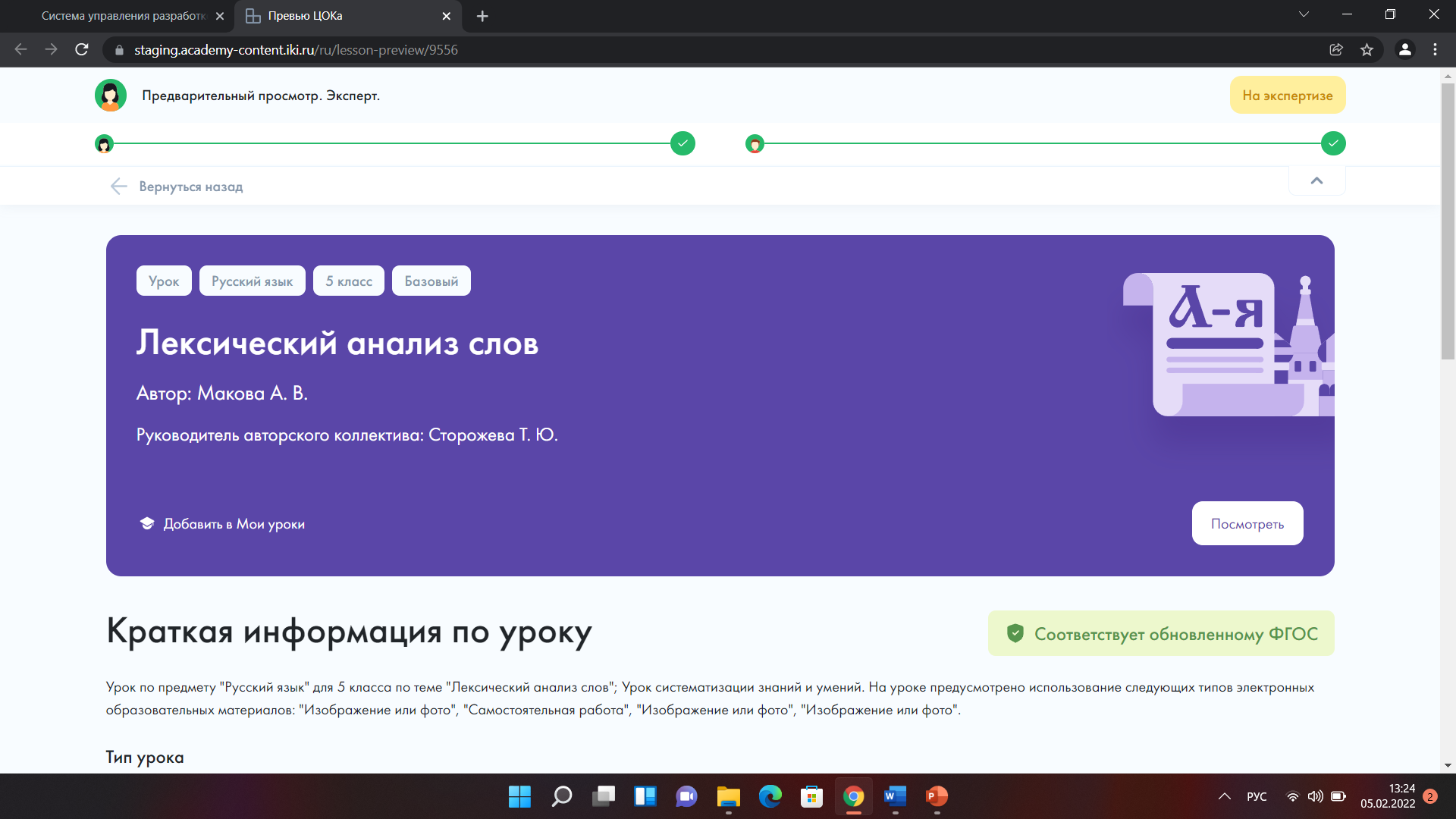 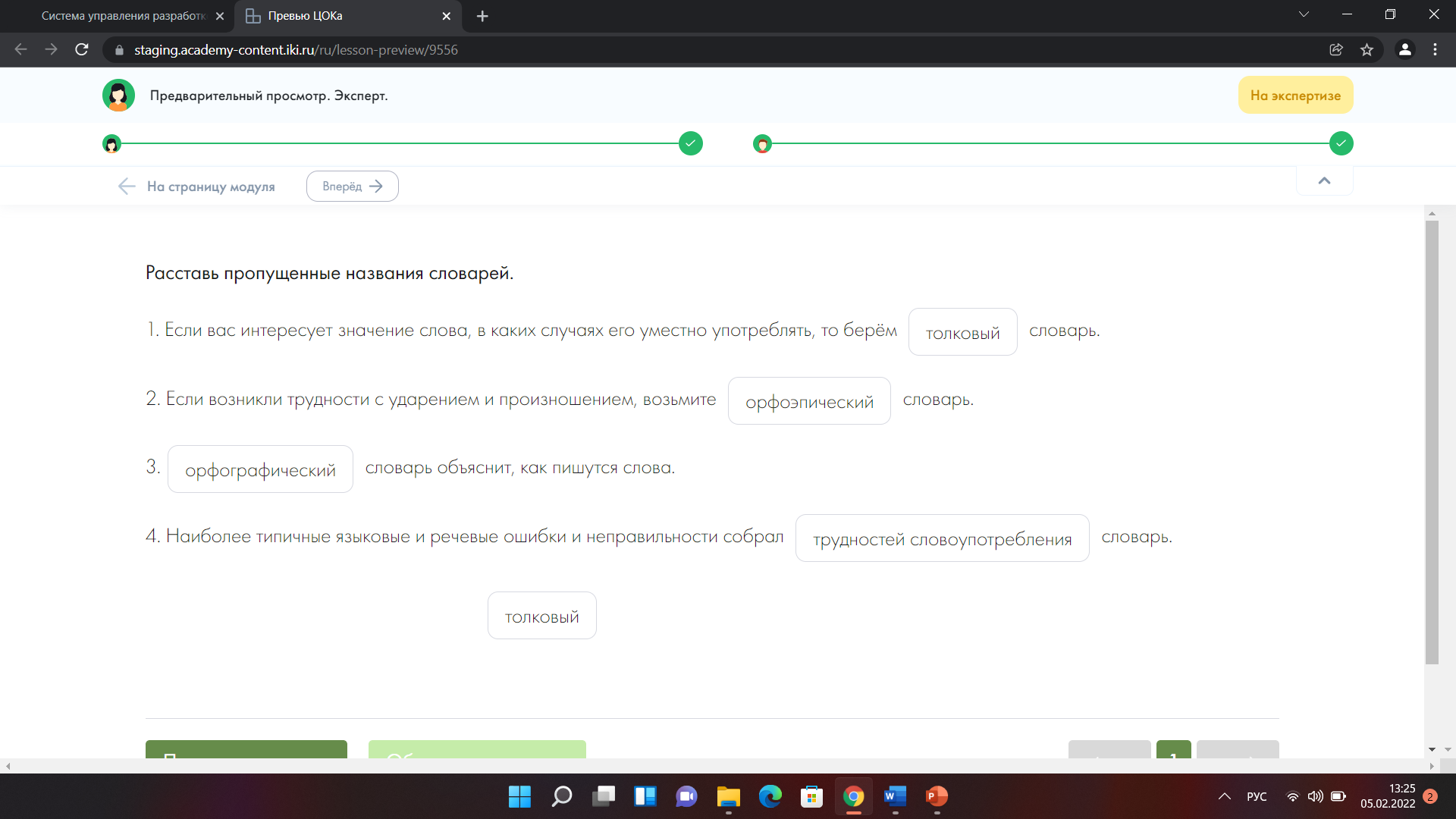 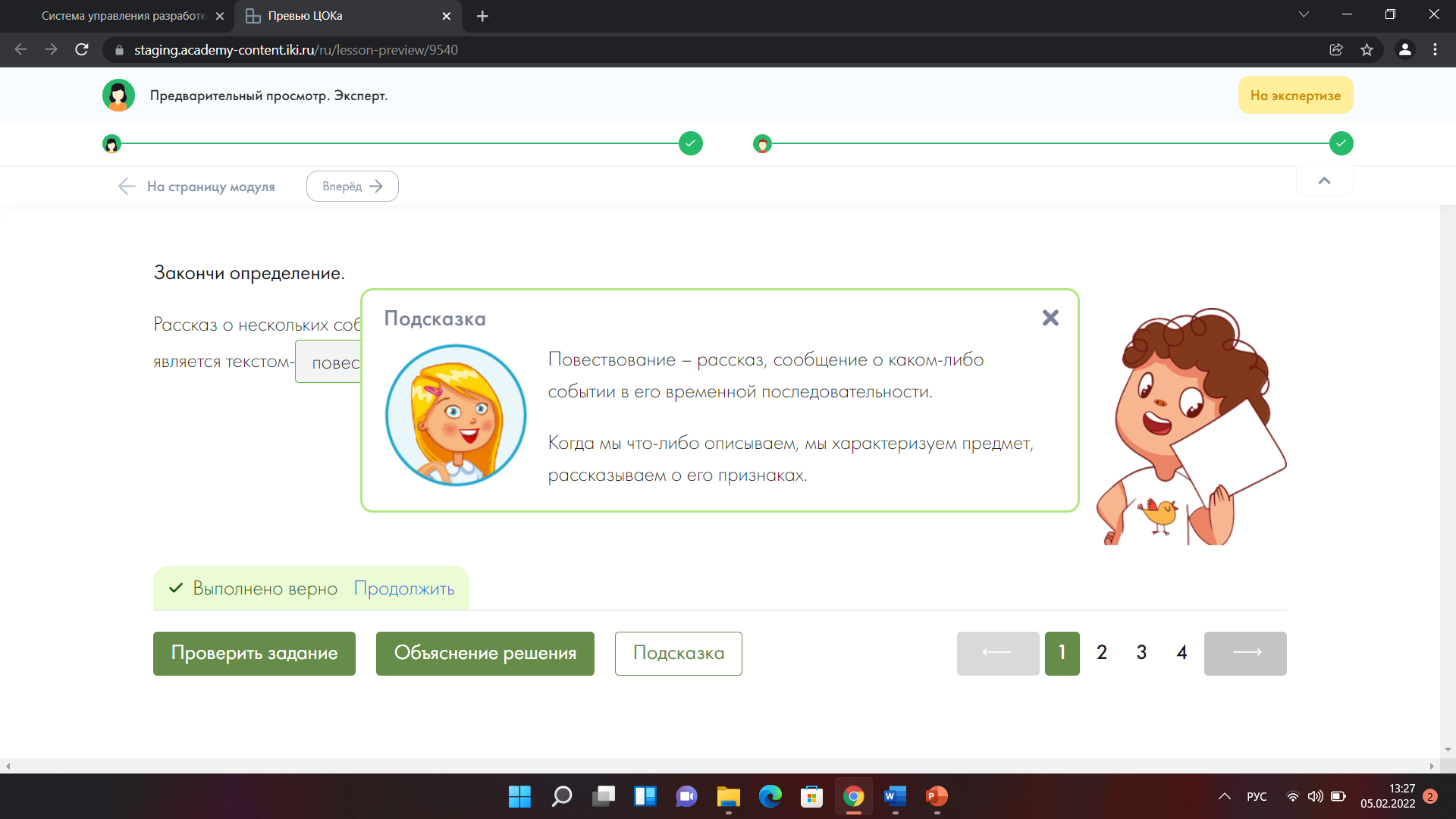 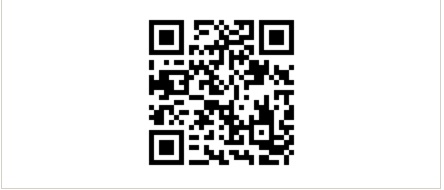 Учить детей сегодня трудно,
И раньше было нелегко.
Читать, считать, писать учили:
«Даёт корова молоко».
Век XXI – век открытий,
Век инноваций, новизны,
Но  от учителя зависит,
Какими дети быть должны.
Желаем вам, чтоб дети  в вашем классе
Светились от улыбок и любви,
Здоровья вам и творческих успехов
В век инноваций, новизны!
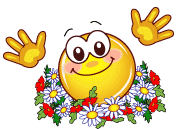 Спасибо за внимание!
Учитель, его отношение к учебному процессу, его творчество и профессионализм, его желание раскрыть способности каждого ребенка – вот это всё и есть главный ресурс, без которого невозможно воплощение новых стандартов школьного образования.